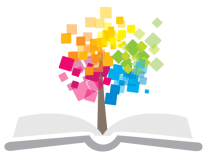 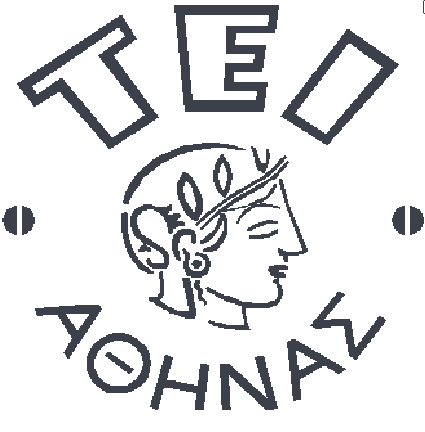 Ανοικτά Ακαδημαϊκά Μαθήματα στο ΤΕΙ Αθήνας
Ανάλυση Βιολογικών Υγρών & Εκκριμάτων (Θ)
Ενότητα 2: Το ουροποιητικό σύστημα
Η λειτουργία του νεφρώνα
Πέτρος Καρκαλούσος
Καθηγητής εφαρμογών κλινικής χημείας – ΤΕΙ Αθηνών
Τμήμα Ιατρικών Εργαστήριων
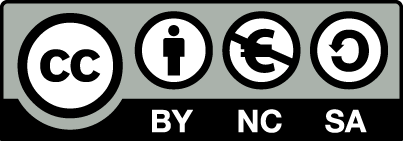 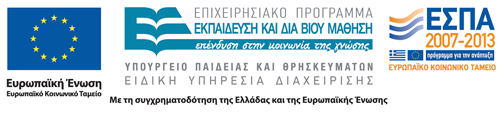 Τα μέρη του ουροποιητικού συστήματος
Τα δύο νεφρά,
Οι δύο ουρητήρες,
Η ουροδόχος κύστη,
Η ουρήθρα.
Οι νεφροί έχουν ομοιόμορφο σχήμα φασολιού και βάρος 150 – 160 gr.
Βρίσκονται συμμετρικά τοποθετημένοι στα πλάγια της σπονδυλικής στήλης και της κοιλιακής αορτής.
Ο δεξιός νεφρός βρίσκεται χαμηλότερα από τον αριστερό.
Οι δύο νεφροί μαζί με τα επινεφρίδια καλύπτονται από περινεφρικό λίπος και την περινεφρική περιτονία.
1
To ανδρικό ουροποιητικό σύστημα
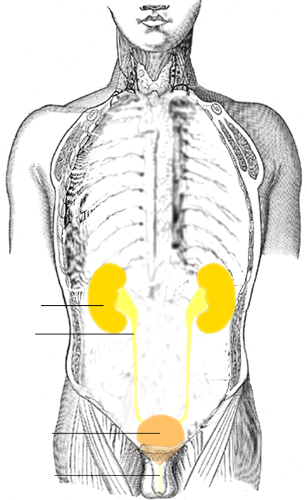 Επινεφρίδια
Νεφρική πύελος
Νεφρό
Ουρητήρας
Ουροδόχος κύστη
Ουρήθρα
“Urinary tract en”, από Lennert B διαθέσιμο με άδεια CC BY-SA 3.0
2
To γυναικείο ουροποιητικό σύστημα
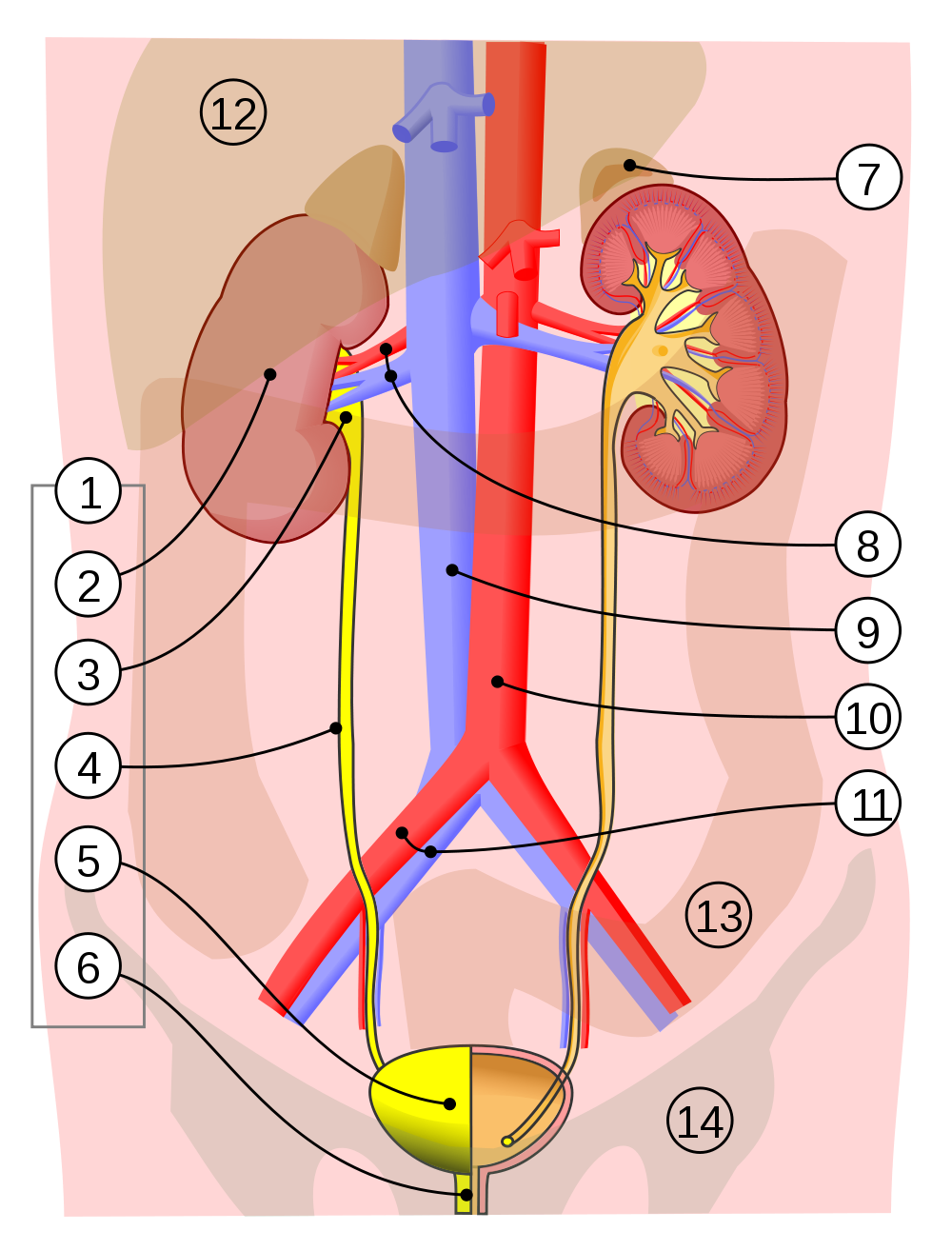 Urinary system
Kidney
Renal pelvis
Ureter
Urinary bladder
Urethra (Left side with frontal section)
Adrenal gland
Renal artery and vein
Inferior vena cava
Abdominal aorta
Common iliac artery and vein
Liver
Large intestine
Pelvis
3
“Urinary system”, από Jmarchn διαθέσιμο με άδεια CC BY-SA 3.0
Τα μέρη του νεφρού
Φλοιός (εξωτερική ζώνη)
 Περιβάλλει τον μυελό,
 Έχει κοκκιώδη όψη,
 Διεισδύει στο μυελό και δημιουργεί τους νεφρικούς στύλους του Bertini,
 Περιλαμβάνει τα σπειράματα και τα εσπειραμένα τμήματα των σωληναρίων.
 Μυελός (εσωτερική ζώνη)
  Βρίσκεται εσωτερικά του φλοιού,
 Έχει γραμμωτή όψη,
 Σχηματίζει 8 – 12 κωνοειδείς περιοχές τις νεφρικές πυραμίδες.
4
Ο νεφρός (1 από 2)
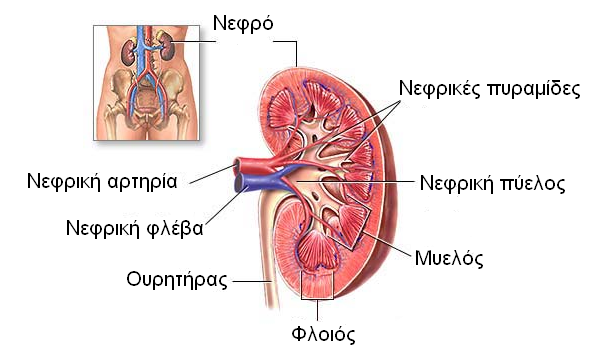 “Kidney”, από Joshua Schwimmer  διαθέσιμο με άδεια CC BY-NC-ND 2.0
5
Ο νεφρός (2 από 2)
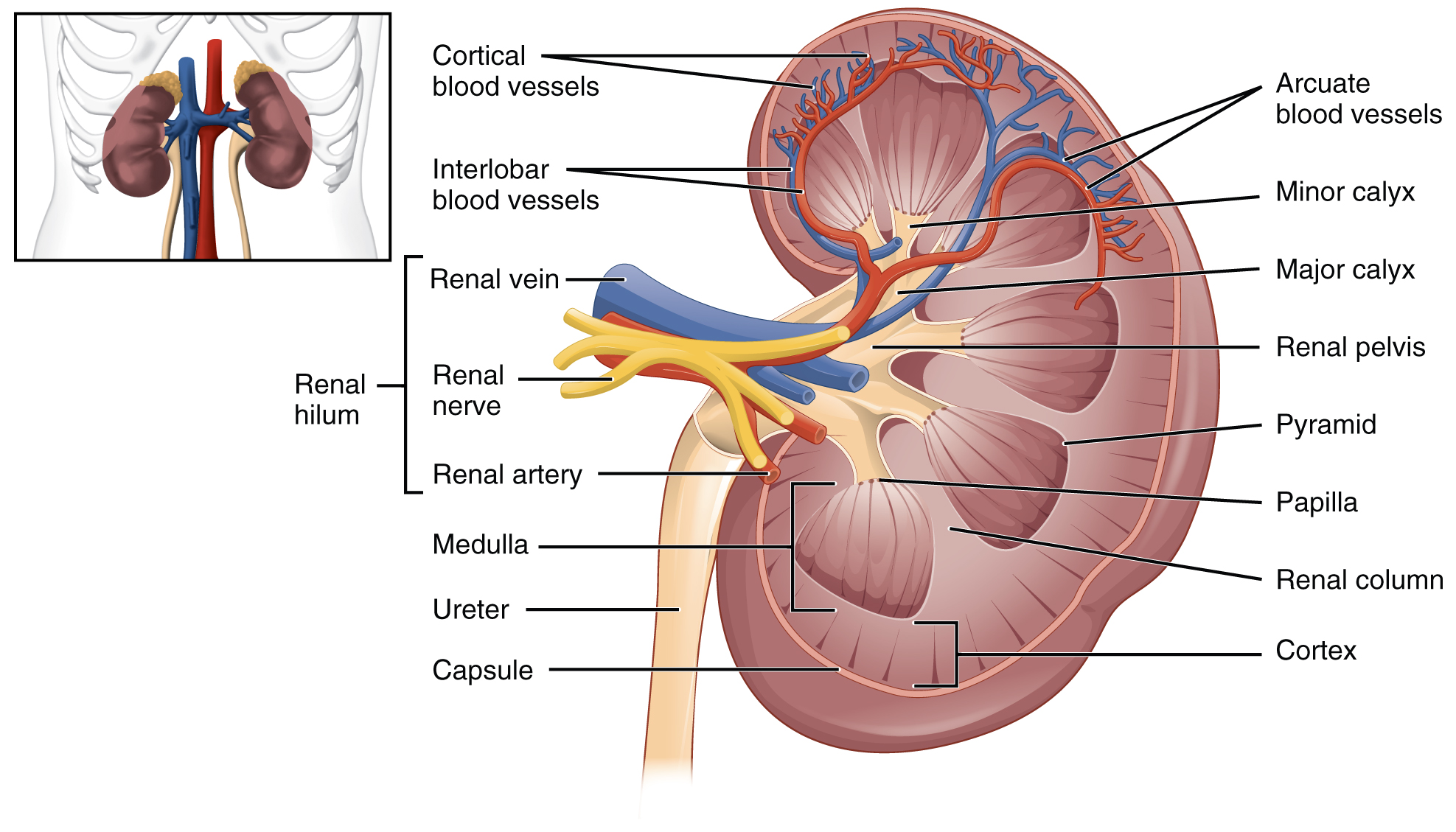 “File:2610 The Kidney” από CFCF διαθέσιμο με άδεια CC BY 3.0
6
Τα αγγεία του νεφρού
Το αίμα εισέρχεται στο νεφρό με τη νεφρική αρτηρία και απομακρύνεται με τη νεφρική φλέβα.  
Όλα τα αγγεία εισέρχονται και εξέρχονται από την νεφρική πύλη στο κέντρο του νεφρού.
Η νεφρική αρτηρία διακλαδίζεται σε μικρότερους κλάδους:
  Τον πρόσθιο και οπίσθιο κλάδο της νεφρικής αρτηρίας,
  Τους τμηματικούς λοβιακούς κλάδους,
   Τις μεσολόβιες αρτηρίες,
   Το προσαγωγό αρτηρίδιο,
   Το σπείραμα (διήθηση πλάσματος),
   Το απαγωγό αρτηρίδιο,
    Περισωληναριακό πλέγμα,
    Ευθέα αρτηρίδια.
7
To αγγειακό σύστημα του νεφρού
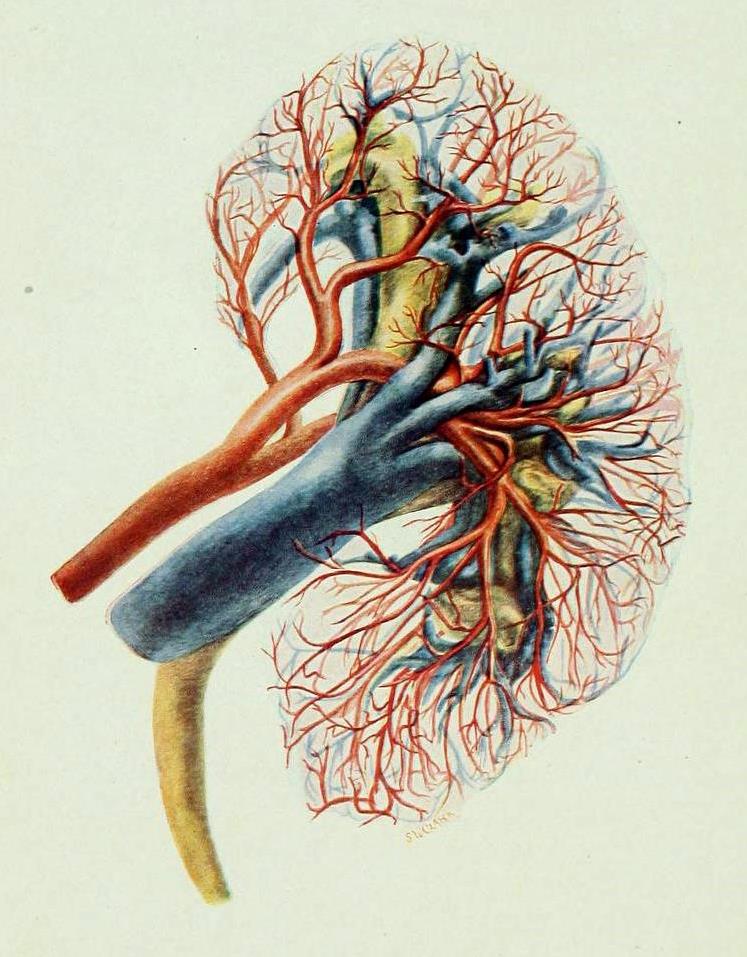 Αγγειώδη σπειράματα
Νεφρική φλέβα
Νεφρική αρτηρία
Ουροφόρο σωληνάριο
biomedicalephemera.tumblr.com
8
Ο νεφρώνας
Ο νεφρώνας αποτελεί την βασική δομική και λειτουργική μονάδα του νεφρού.
Κάθε νεφρό αποτελείται από 1.000.000 νεφρώνες οι οποίοι ελαττώνονται με την ηλικία.
Κάθε νεφρώνας αποτελείται από:
 To αγγειώδες σπείραμα,
 Την κάψα του Bowman,
 To oυροφόρο σωληνάριο,
 Την παρασπειραματική συσκευή.
9
Τα μέρη του νεφρώνα
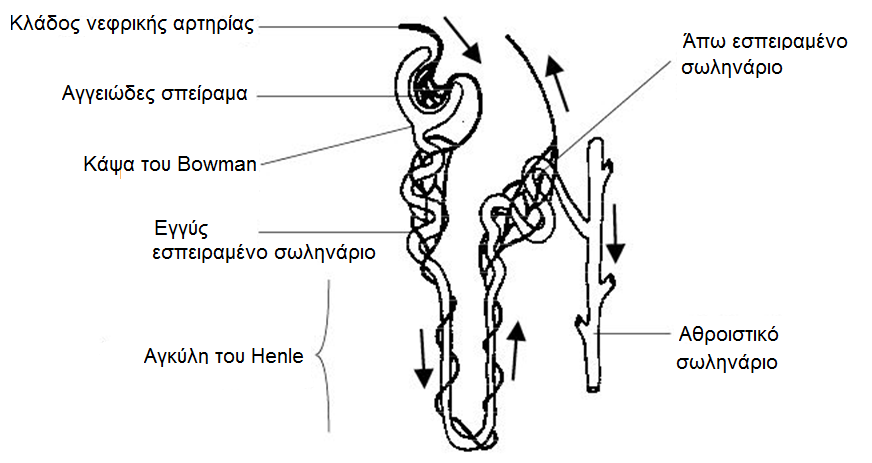 “Anatomy and physiology of animals Kidney tubule or nephron”, από Magnus Manske διαθέσιμο με άδεια CC BY 3.0
10
Το αγγειώδες σπείραμα
Είναι ένας θύσανος από τριχοειδικές αγκύλες που προέρχονται από το προσαγωγό αρτηρίδιο και καταλήγουν στο απαγωγό,
Οι τριχοειδικές αγκύλες σχηματίζουν τα λοβία του σπειράματος,
Τα λοβία περιελίσσονται γύρω από το μεσαγγείο με την μεσολάβηση του οποίου αποκτούν δομική και λειτουργική επικοινωνία. Το μεσαγγείο αποτελείται από κύτταρα που έχουν ανώμαλο αστεροειδές σχήμα με προσεκβολές καθώς επίσης και συσταλτικές και εκκριτικές ιδιότητες,
Το αγγειώδες σπείραμα περιβάλλεται από την βασική μεμβράνη στο εσωτερικό της οποίας βρίσκονται τα ενδοθηλιακά κύτταρα και στο εξωτερικό τα ποδοκύτταρα που εμφανίζουν προεκβολές προς την ουροφόρο κοιλότητα.
11
Το φράγμα διήθησης μέσα στο αγγειώδες σπείραμα
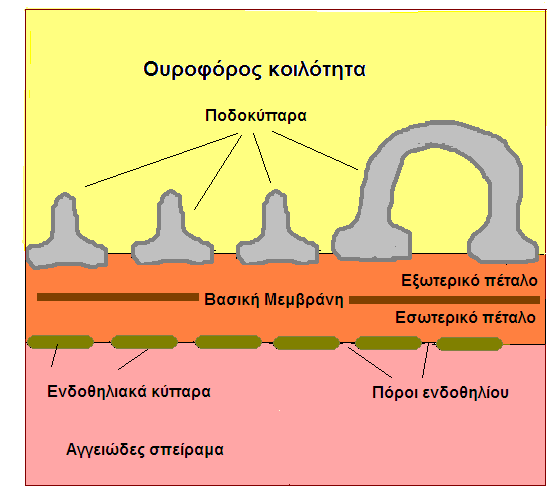 Πέτρος Καρκαλούσος
Αναλυτικά η κάψα ή έλυτρο του Bowman
Είναι ο χώρος που περιβάλλει το σπείραμα και συγκεντρώνει το διήθημα που στη συνέχεια προωθείται στο σωληνάριο,
Εξωτερικά καλύπτεται από την βασική μεμβράνη,
Στο σημείο όπου η κάψα του Bowman επικοινωνεί με το ουροφόρο σωληνάριο ονομάζεται ουρικός πόλος του σπειράματος.
Η κάψα του Bowman μαζί με το αγγειώδες σπείραμα αποτελούν το μαλπιγγειανό σωμάτιο.
13
Το εξωτερικό και το εσωτερικό του αγγειώδους σπειράματος
Προσαγωγό αρτηρίδιο
Πυκνή κηλίδα
Απαγωγό αρτηρίδιο
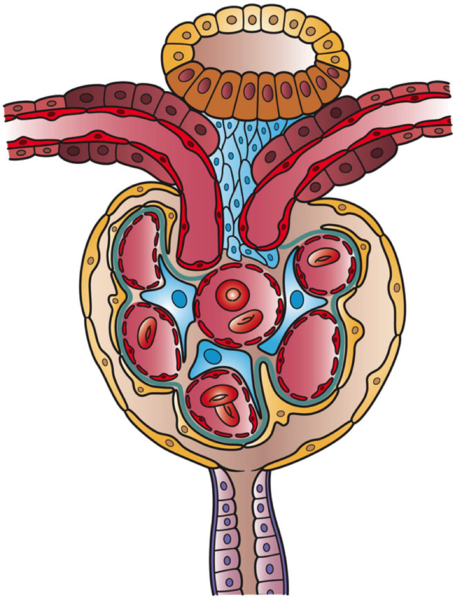 Ουροφόρα κοιλότητα
Ποδοκύτταρα
Περίβλημα κάψας Bowman
Αγγειώδες σπείραμα
Εγγύς εσπειραμένο σωληνάριο
14
“Kidney Nephron Cells”, από Anmats διαθέσιμο με άδεια CC BY 3.0
To oυροφόρο σωληνάριο (1 από 2)
Τα ουροφόρα σωληνάρια αποτελούνται από 4 τμήματα:
Το εγγύς εσπειραμένο σωληνάριο ή Α τάξης.
Αποτελεί την συνέχεια του ουρικού πόλου του σπειράματος, περιέχει μικρολάχνες που αυξάνουν την επιφάνειά του. Παίζει ρόλο στην επαναρρόφηση ουσιών (Na, K, Ca, P, γλυκόζη, αμινοξέα και νερό).
Την αγκύλη του Henle.
Αποτελεί την συνέχεια του εγγύς σωληναρίου και καταλήγει στην πυκνή κηλίδα. Αποτελείται από το κατιόν τμήμα που περιέχει μικρολάχνες και το παχύ ανιόν που περιέχει κυβοειδή κύτταρα. Παίζει ρόλο στη συμπύκνωση των ούρων.
15
To oυροφόρο σωληνάριο (2 από 2)
To άπω εσπειραμένο σωληνάριο ή Β τάξης.
Ξεκινά από την πυκνή κηλίδα και καταλήγει στο αθροιστικό σωληνάριο. Αποτελείται από κυβοειδή επιθηλιακά κύτταρα. 
Το αθροιστικό σωληνάριο.
Καταλήγει στους θυλαίους πόρους των νεφρικών πυραμίδων. Αποτελείται από κυβοειδή επιθηλιακά κύτταρα.
16
Η παρασπειραματική συσκευή
Συνιστά ένα μικρό ενδοκρινικό όργανο του νεφρώνα.
Βρίσκεται στην αγγειακή πύλη του σπειράματος και αποτελείται:
από το τελικό τμήμα του προσαγωγού αρτηριδίου,
την πυκνή κηλίδα (τμήμα των άνω εσπειραμένου σωληναρίου),
τμήμα του μεσαγγείου που βρίσκεται έξω από το σπείραμα,
το απαγωγό αρτηρίδιο του σπειράματος.
Βασική του λειτουργία η παραγωγή και έκκριση της ρενίνης – αγγειοτασίνης.
17
Ο νεφρώνας σε σχέση με τους ιστούς του νεφρού
Αγγειώδες σπείραμα
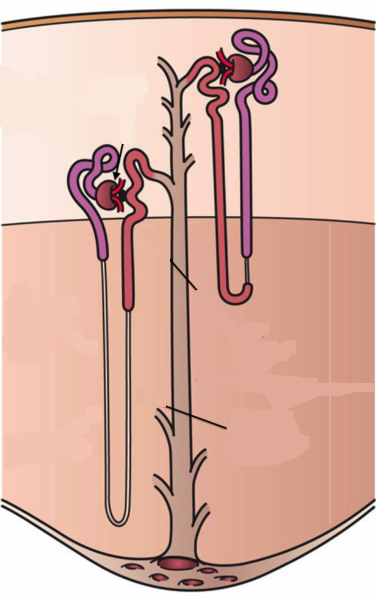 Άπω εσπειραμένο σωληνάριο
Φλοιός
Εγγύς εσπειραμένο σωληνάριο Α τάξης
Μυελός
Αγκύλη Henle
Αθροιστικό σωληνάριο
“Kidney Nephron”, από Anmats διαθέσιμο με άδεια CC BY 3.0
18
Οι τρεις φυσικοχημικές διαδικασίες του νεφρώνα
Διήθηση 
(από το αγγειώδες σπείραμα προς την ουροφόρο κοιλότητα),
Έκκριση 
(από το απαγωγό αρτηρίδιο προς το ουροφόρο σωληνάριο),
Επαναρρόφηση 
(από το ουροφόρο σωληνάριο προς το απαγωγό αρτηρίδιο).
19
Μέθοδοι απόρριψης ουσιών από το νεφρό (1 από 3)
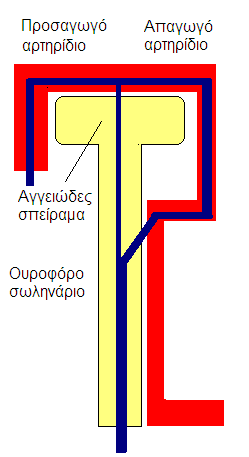 Η ουσία διηθείται και εκκρίνεται από τα κύτταρα των νεφρικών σωληναρίων, αλλά δεν απορροφάται.
Π.χ. αιμοσφαιρίνη
20
Πέτρος Καρκαλούσος
Μέθοδοι απόρριψης ουσιών από το νεφρό (2 από 3)
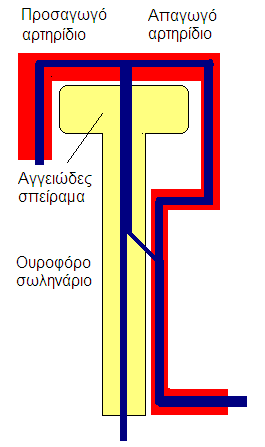 Η ουσία διηθείται και μέρος της απορροφάται, αλλά δεν εκκρίνεται από τα κύτταρα των ουροφόρων σωληναρίων.
Π.χ. ουρικό οξύ, ουρία, κρεατινίνη
21
Πέτρος Καρκαλούσος
Μέθοδοι απόρριψης ουσιών από το νεφρό (3 από 3)
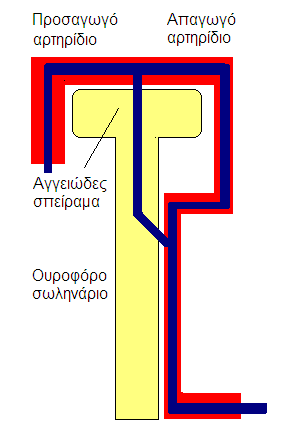 Η ουσία διηθείται και απορροφάται εξ’ ολοκλήρου.
Π.χ. αμινοξέα, γλυκόζη, ηλεκτρολύτες
22
Πέτρος Καρκαλούσος
Η μετακίνηση του νερού στο νεφρόΔράση Ι
Η διήθηση του νερού από το αγγειώδες σπείραμα
23
Ο μηχανισμός της διήθησης
Η διήθηση γίνεται μέσα στο αγγειώδες σπείραμα και πραγματοποιείται λόγω της υδροστατικής πίεσης μέσα στο αγγειώδες σπείραμα.
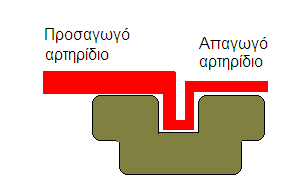 Πέτρος Καρκαλούσος
Τελική πίεση διήθησης = Pτριχοειδών υδροστατική – Pυδροστατική κάψας του Bowman – Pωσμωτική πρωτεϊνών πλάσματος) = 10  mmHg
24
Ποια μόρια διηθούνται
Ουσίες μικρότερες από 70.000 Da διηθούνται ελεύθερα από φράγμα διήθησης του αγγειώδους σπειράματος.
Ουσίες με θετικό φορτίο διηθούνται ευκολότερα από τις αρνητικά φορτισμένες.
Ουσίες που διηθούνται εύκολα:
Νερό,
Ουρία,
Γλυκόζη,
Σουκρόζη,
Αμινοξέα,
Ιόντα.
25
Εξετάσεις που ελέγχουν την διήθηση στο αγγειώδες σπείραμα
Κάθαρση κρεατινίνης,
Κυστατίνη C ορού,
Ο σχετιζόμενος με τους όγκους αναστολέας της θρυψίνης,
α1 – μικροσφαιρίνη,
Β2 – μικροσφαιρίνη
Κρεατινίνη ορού,
Ο προσδιορισμός του πρωτεΐνης στα ούρα (πρωτεϊνουρία),
Μεταλλοπρωτεϊνάσες.
26
Η μετακίνηση του νερού στο νεφρόΔράση ΙΙ
Η επαναρρόφηση του νερού στο εγγύς εσπειραμένο σωληνάριο
27
Η επαναρρόφηση του νερού
Κάθε μέρα παράγονται 180 – 200 λίτρα διηθήματος (πρόουρου) στα αγγειώδη σπειράματα των νεφρώνων.
Από αυτά το 99% του πρόουρου επαναρροφάται και μόνο το 1% αποβάλλεται ως ούρα.
Το μεγαλύτερο μέρος του πρόουρου (125 λίτρα) επαναρροφάται στο εγγύς εσπειραμένο σωληνάριο.
Η υπόλοιπη ποσότητα επαναρροφάται στην αγκύλη του Henle, στο άπω εσπειραμένο σωληνάριο και στο αθροιστικό σωληνάριο.
28
Ο μηχανισμός επαναρρόφησης του νερού
Η επαναρρόφηση γίνεται:
Με τον μηχανισμό της ωσμωρύθμισης,
Με την ταυτόχρονη ενεργή μεταφορά ιόντων διαμέσου των μεμβρανών (ισοωσμωτική επαναρρόφηση).
29
Η ώσμωση και η ωσμωτική πίεση
Νερό
Νερό
Πέτρος Καρκαλούσος
Διήθηση
30
Τι είναι ο μηχανισμός της ώσμωσης;
Πρόκειται για την μεταφορά του διαλύτη (ή μιας διαλυμένης ουσίας) μεταξύ δύο διαλυμάτων διαφορετικών συγκεντρώσεων.
Εμφανίζεται όταν μεταξύ δύο διαλυμάτων διαφορετικών συγκεντρώσεων ως προς μία διαλυμένη ουσία υπάρχει μία ημιπερατή μεμβράνη.
Η ημιπερατή μεμβράνη περιέχει πόρους συγκεκριμένης διαμέτρου οι οποίες επιτρέπουν στον διαλύτη να περνά όχι όμως και στη διαλυμένη ουσία.
Ο διαλύτης περνά διαμέσου της διαλυμένης ουσίας από το αραιότερο διάλυμα προς το πυκνότερο με σκοπό να εξισώσει τις δύο συγκεντρώσεις.
31
Βασικοί ορισμοί
Ωσμωτική πίεση: η πίεση που πρέπει να ασκηθεί προκειμένου να σταματήσει η μεταφορά μορίων λόγω ώσμωσης.
Μεγάλη ωσμωτική πίεση: υπέρτονο διάλυμα: μεγάλη συγκέντρωση ουσιών.
Μικρή ωσμωτική πίεση: υπότονο διάλυμα: μικρή συγκέντρωση ουσιών.
Ωσμωκομφορμιστής: το ζώο που προσαρμόζει την ωσμωτική πίεση στο περιβάλλον (ογκοκομφορμιστές ή ογκορυθμιστές). 
Ωσμωρυθμιστής: το ζώο που διατηρεί την ωσμωτική του πίεση σταθερή.
32
Η επίδραση της ώσμωσης στα κύτταρα του σώματος
Υπέρτονο
Ισότονο
Υπότονο
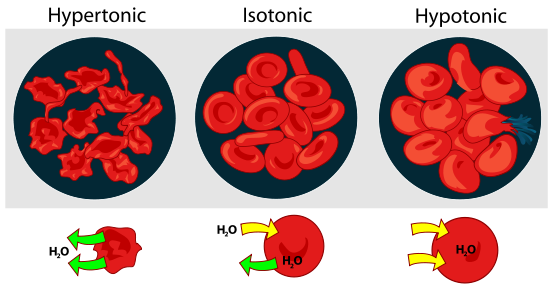 Μετάφραση του  έργου “Osmotic pressure on blood cells diagram”, από LadyofHats διαθέσιμο ως κοινό κτήμα
33
Ισοωσμωτική διακίνηση: η αντλία Νa+ - K+
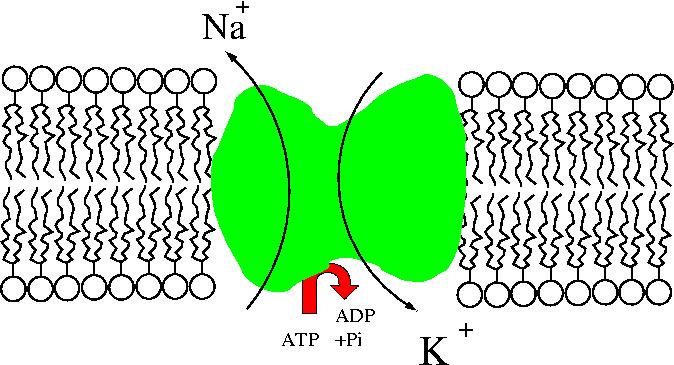 Cl -
“Sodium-potassium pump”, από Sonia διαθέσιμο με άδεια CC BY-SA 3.0
Το Νa+ με δαπάνη ενέργειας εξέρχεται από το εσωτερικό του κυττάρου και αντίστοιχα εισέρχεται το K+.
Παράλληλα το Cl- εξέρχεται από το κύτταρο λόγω έλξης του από το αντίθετα φορτισμένο Na+.
34
Η αντλία Νa/K σε ένα αγγείο
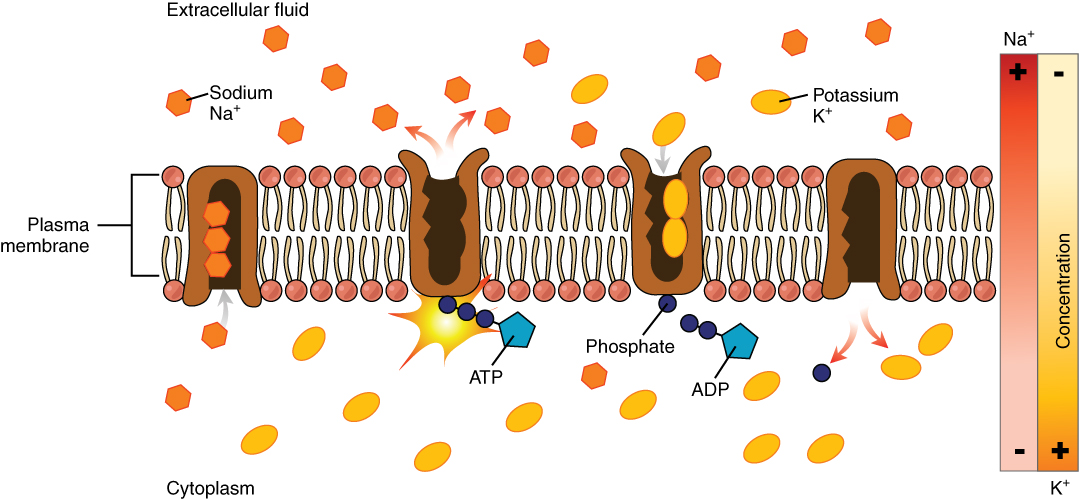 OpenStax College.  Body Fluids and Fluid Compartments , Fig. 5, Connexions. 20 June 2013 διαθέσιμο με άδεια CC BY 3.0
35
Το αγγειώδες σπείραμα και το εγγύς εσπειραμένο σωληνάριο
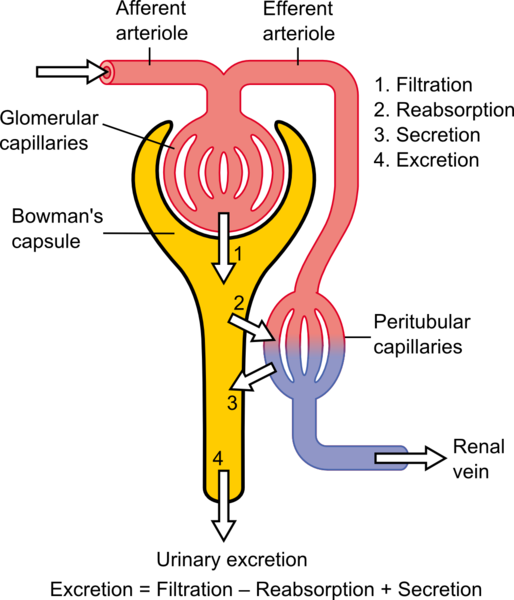 36
“Physiology of Nephron” από Madhero88 διαθέσιμο με άδεια CC BY 3.0
Ουσίες που αναρροφώνται στο εγγύς εσπειρωμένο σωληνάριο
Ιόντα Νατρίου, Χλωρίου και Μαγνησίου,
Νερό,
Γλυκόζη,
Αμινοξέα,
Ιονισμένο ασβέστιο,
Ουρικό οξύ,
Ουρία,
Διττανθρακικά ιόντα,
Φωσφορικά ιόντα.
37
To εσωτερικό του εγγύς εσπειραμένου σωληναρίου
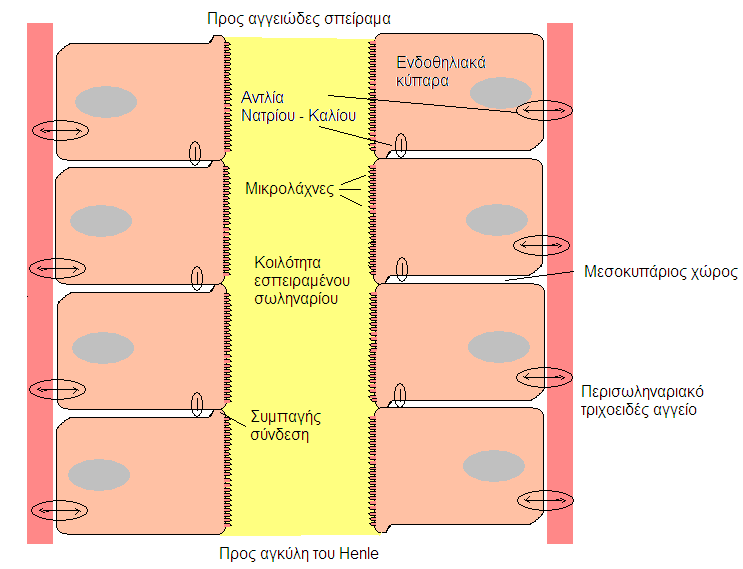 38
Πέτρος Καρκαλούσος
H λειτουργία του εγγύς εσπειραμένου σωληναρίου
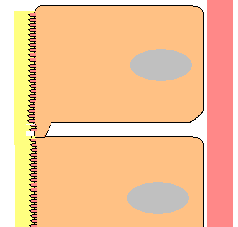 Cl-
Na+
Η2Ο
Na+
Na+
Κ+
Η2Ο
Cl-
Παθητική 
διήθηση
Η2Ο
Cl-
Na+
Cl-
Η2Ο
Η2Ο
Cl-
Na+
Cl-
Na+
Η2Ο
Κ+
Κ+
Κ+
Κ+
Ενεργή μεταφορά
Na+
Η2Ο
Η2Ο
Cl-
Η2Ο
Na+
Na+
Κ+
Η2Ο
Cl-
Na+
Cl-
Cl-
Παθητική διήθηση
39
Αντλίες Καλίου - Νατρίου
Πέτρος Καρκαλούσος
Εξετάσεις που ελέγχουν την επαναρρόφηση στο εγγύς εσπειραμένο σωληνάριο
Ουρία ορού,
Ουρικό οξύ ορού,
Κάλιο και νάτριο ορού (ηλεκτρολύτες),
Μαγνήσιο ορού,
Φώσφορος ορού,
Ιονισμένο ασβέστιο (Ca+2) ορού,
Παραθορμόνη (PTH) ορού.
40
Ακριβής αναπαράσταση των επιθηλιακών κυττάρων του εγγύς εσπειραμένου σωληναρίου
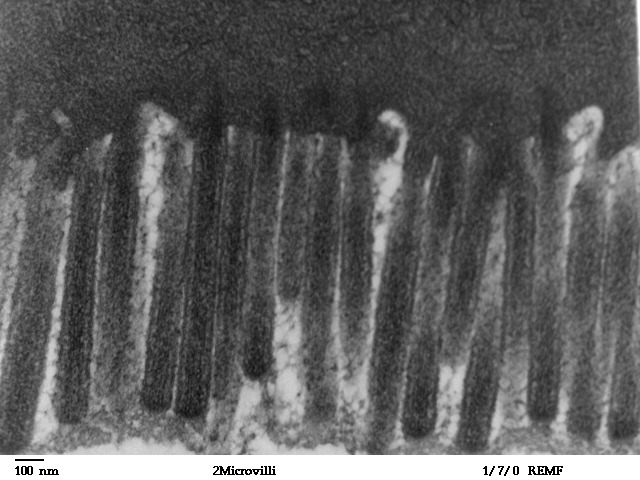 41
“Human jejunum microvilli 2 – TEM” από Patho διαθέσιμο ως κοινό κτήμα
Η μετακίνηση του νερού στο νεφρόΔράση ΙΙΙ
Η συμπύκνωση του νερού στην αγκύλη του Henle και στο αθροιστικό σωληνάριο
42
Περιοχές συμπύκνωσης των ούρων
Στην αγκύλη του Henle 
(παθητικά με τον πολλαπλασιαστή αντιρροής)
Στο αθροιστικό σωληνάριο
(ενεργητικά με την δράση της αντιδιουρητικής ορμόνης)
43
Η λειτουργία της αγκύλης του Henle
Η επαναρρόφηση νερού,
Η επαναρρόφηση νατρίου και χλωρίου,
H συμπύκνωση των ούρων.
Tα παραπάνω επιτυγχάνονται με το σύστημα πολλαπλασιαστή αντιρροής.
44
Τα τμήματα του νεφρώνα
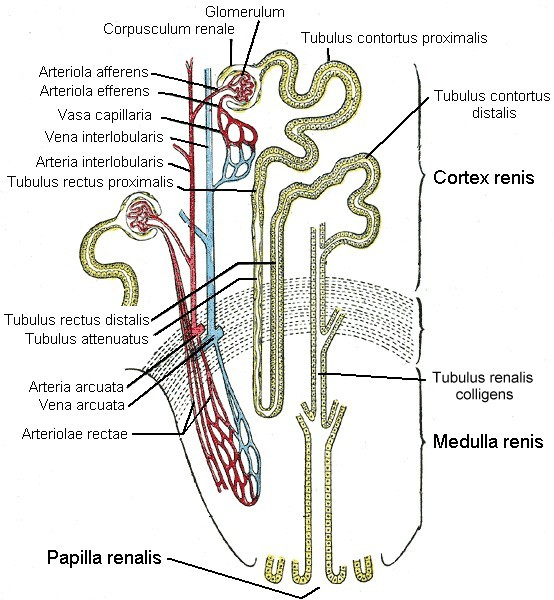 H συμπύκνωση των ούρων αρχικά στην αγκύλη του Henle και κατόπιν στο αθροιστικό σωληνάριο
45
“Kidney nephron” από Gille διαθέσιμο ως κοινό κτήμα
1ο στάδιο συμπύκνωσης
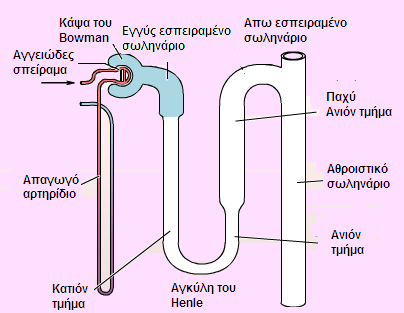 Τα ούρα διηθούνται από το αγγειώδες σπείραμα
46
2ο στάδιο συμπύκνωσης
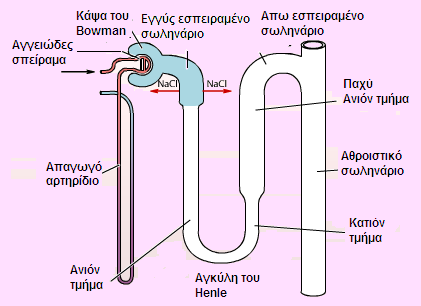 Αποβάλλονται ιόντα νατρίου και χλωρίου από το εγγύς εσπειραμένο σωληνάριο και επαναρροφόνται.
47
3ο στάδιο συμπύκνωσης
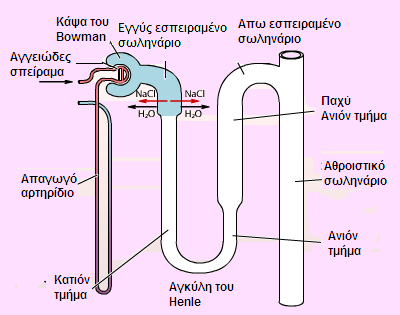 Αποβάλλεται νερό από το αγγειώδες σπείραμα ακολουθώντας την πορεία επαναρρόφησης των ιόντων νατρίου και χλωρίου.
48
4ο στάδιο συμπύκνωσης
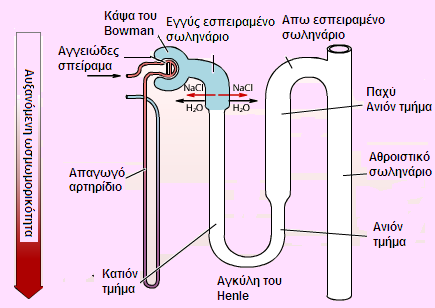 Η εξωκυττάρια αύξηση του νατρίου και του χλωρίου προκαλεί την αύξηση της ωσμωτικής πίεσης στο εξωκυττάριο χώρο (ισοωσμωτική διήθηση).
49
5ο στάδιο συμπύκνωσης
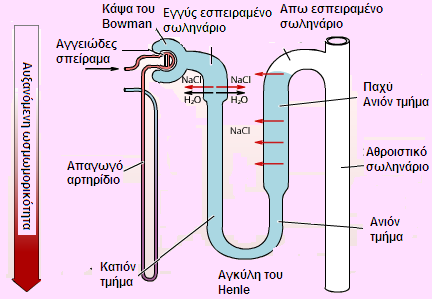 Στο ανιόν τμήμα της αγκύλης του Henle αντλίες νατρίου και χλωρίου διώχνουν ιόντα νατρίου και χλωρίου στο εξωκυττάριο χώρο.
50
6ο στάδιο συμπύκνωσης
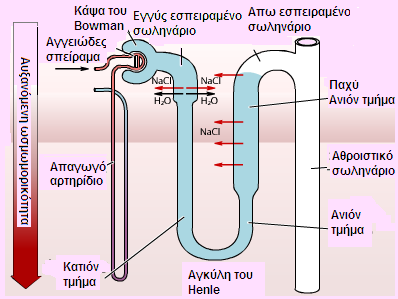 6ο στάδιο συμπύκνωσης: Η συγκέντρωση των ιόντων νατρίου και χλωρίου σταδιακά αυξάνεται στο εξωκυττάριο χώρο.
51
7ο στάδιο συμπύκνωσης
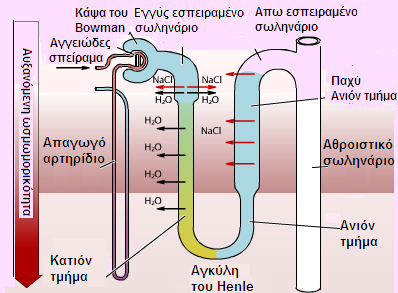 Η αυξημένη ωσμωμοριακότητα προκαλεί την αποβολή του νερού στο εξωκυττάριο χώρο από το κατιόν τμήμα.
52
8ο στάδιο συμπύκνωσης
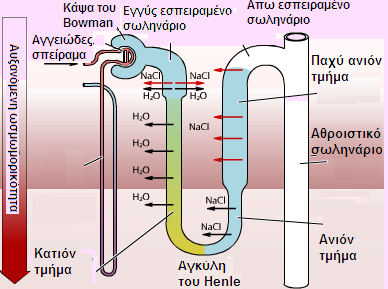 Aπαγωγό αρτηρίδιο
Επειδή το πρόουρο που κατεβαίνει από το κατιόν τμήμα έχει πλέον αυξημένη ωσμωτική πίεση εντατικοποιείται η λειτουργία των αντλιών νατρίου και καλίου στο ανιόν τμήμα.
53
9ο στάδιο συμπύκνωσης
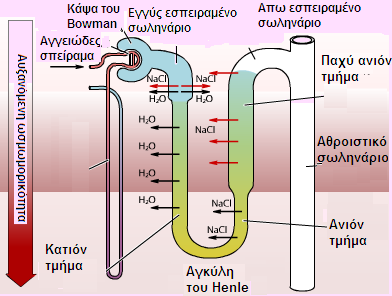 Aπαγωγό αρτηρίδιο
Το συμπυκνωμένο πρόουρο ανεβαίνει στο ανιόν τμήμα προκαλώντας μεγάλη έξοδο ιόντων νατρίου από αυτό και επακόλουθη αυξημένη αποβολή νερού στο κατιόν τμήμα. Η ωσμωμοριακότητα στα κατώτερα τμήματα της αγκύλης συνεχώς αυξάνεται.
54
10ο στάδιο συμπύκνωσης
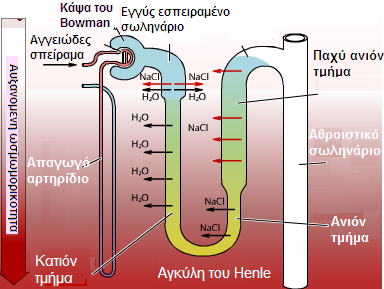 Καθώς το συμπυκνωμένο ούρο καλύπτει όλη την αγκύλη του Henle η ωσμωμοριακότητα συνεχώς αυξάνεται.
55
11ο στάδιο συμπύκνωσης
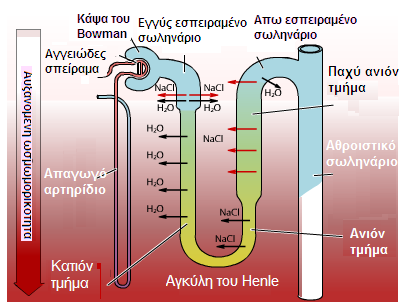 Το συμπυκνωμένο ούρο εισέρχεται στο αθροιστικό σωληνάριο υπό συνθήκες αυξημένης ωσμωμοριακότητας.
56
12ο στάδιο συμπύκνωσης
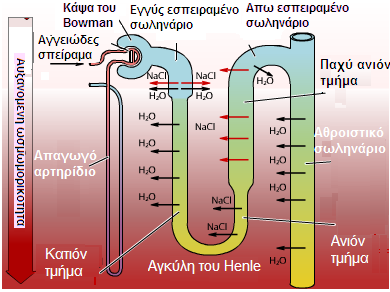 12ο στάδιο συμπύκνωσης: Νέα αποβολή νερού από το αθροιστικό σωληνάριο με την βοήθεια της αντιδιουρητικής ορμόνης.
57
Η μεταβολή της ωσμομοριακότητας των ούρων
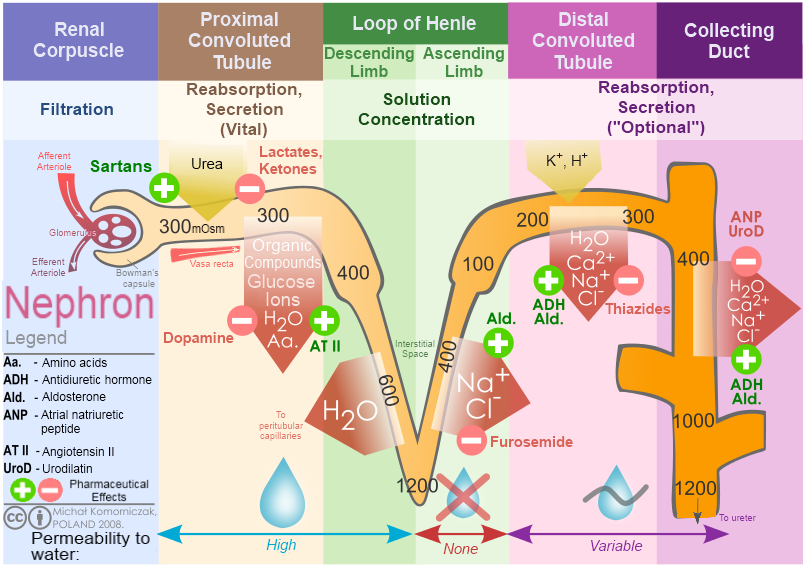 “Kidney nephron molar transport diagram” από Juvo415 διαθέσιμο με άδεια CC BY 3.0
58
Εξετάσεις που ελέγχουν την συμπύκνωση των ούρων
Το ειδικό βάρος των ούρων (στη γενική εξέταση των ούρων).
Τιμές αναφοράς: 1015 – 1025
Κρίσιμες τιμές < 1010 και > 1040
Η ωσμωτική πίεση των ούρων.
Ωσμωτική πίεση: 500 - 800 mOsm/Kg νερού 
Η μέτρηση της αντιδιουρητικής ορμόνης (ΑDH) στον ορό
59
Η μετακίνηση του νερού στο νεφρόΔράση ΙV
Ρύθμιση του όγκου των ούρων από το σύστημα ρενίνης - αγγειοτασίνης
60
Τα ένζυμα ρενίνη – αγγειοτασίνη παράγονται στην πυκνή κηλίδα
Άπω εσπειραμένο σωληνάριο
Πυκνή κηλίδα
Προσαγωγό αρτηρήδιο
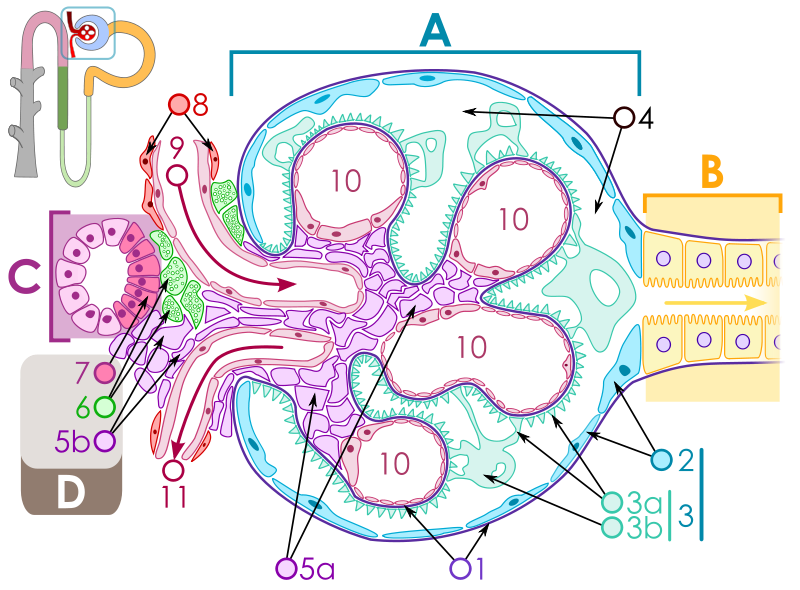 Απαγωγό αρτηρίδιο
Κλάδοι συμπαθητικού
Μεσαγγείο
Ποδοειδής προεκβολές
Κοκκώδη κύτταρα
Ενδοθηλιακά κύτταρα
Ποδοκύτταρο
Ουροφόρο σωληνάριο
Ουροφόρος κοιλότητα Bowman
61
“Renal corpuscle”, από M.Komorniczak διαθέσιμο με άδεια CC BY-SA 3.0
Μεταβολισμός ρενίνης - αγγειοτασίνης
Η ρενίνη απελευθερώνει το δεκαπεπτίδιο αγγειοτασίνη Ι παρουσία ιόντων Νατρίου.
Η αγγειοτασίνη Ι μετατρέπεται στο οκταπεπτίδιο αγγειοτασίνη ΙΙ.
Η αγγειοτασίνη ΙΙ είναι ισχυρός αγγειοσυσταλτικός παράγοντας.
Η αγγειοτασίνη ΙΙ καταστρέφεται από το ένζυμο αγγειοτασινάση.
62
Δράση ρενίνης – αγγειοτασίνης στο νεφρώνα
Όταν αυξάνεται ο ρυθμός σπειραματικής διήθησης …
Αυξάνεται το ποσό του διηθήματος που φτάνει στο άπω εσπειραμένο σωληνάριο στην πυκνή κηλίδα . …
Αυξάνει και η ποσότητα ιόντων Νατρίου στην πυκνή κηλίδα …
Προκαλείται επομένως αύξηση της παραγωγής ρενίνης – αγγεοτασίνης από τα κύτταρα του προσαγωγού αρτηριδίου …
Το προσαγωγό αρτηρίδιο συσπάται (μειώνεται η διάμετρός του) και ο ρυθμός της σπειραματικής διήθησης ελαττώνεται.
63
Η αντιδιουρητική ορμόνη (ADH)
Παράγεται στην υπόφυση.
Λειτουργία της είναι ο έλεγχος της διαβατότητας των τοιχωμάτων των αθροιστικών σωληναρίων στο νερό.
Ελέγχει την συμπύκνωση των ούρων, δηλαδή το ειδικό βάρος.
Όταν αυξάνει η τιμή της αυξάνει η διαβατότητα των αθροιστικών σωληναρίων. Όταν μειώνεται το αντίθετο.
64
H δράση της ADH στο αθροιστικό σωληνάριο
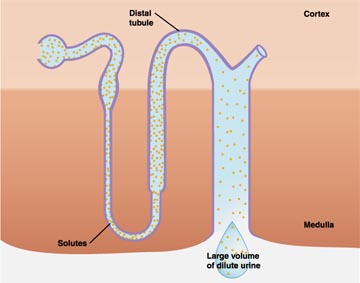 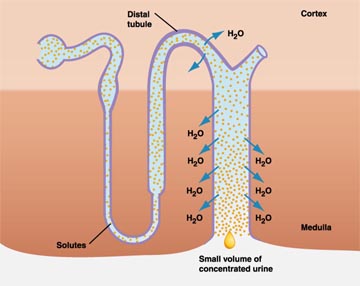 ADH
Απουσία ADH
University of Illinois at Chicago
65
Τέλος Ενότητας
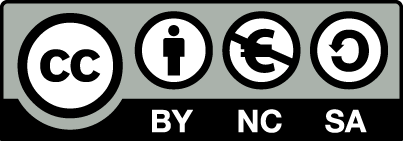 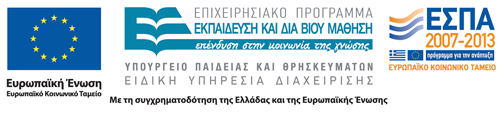 Σημειώματα
Σημείωμα Αναφοράς
Copyright Τεχνολογικό Εκπαιδευτικό Ίδρυμα Αθήνας, Πέτρος Καρκαλούσος 2014. Πέτρος Καρκαλούσος. «Ανάλυση Βιολογικών Υγρών & Εκκριμάτων (Θ). Ενότητα 2: Το ουροποιητικό σύστημα-Η λειτουργία του νεφρώνα». Έκδοση: 1.0. Αθήνα 2014. Διαθέσιμο από τη δικτυακή διεύθυνση: ocp.teiath.gr.
Διατήρηση Σημειωμάτων
Οποιαδήποτε αναπαραγωγή ή διασκευή του υλικού θα πρέπει να συμπεριλαμβάνει:
το Σημείωμα Αναφοράς
το Σημείωμα Αδειοδότησης
τη δήλωση Διατήρησης Σημειωμάτων
το Σημείωμα Χρήσης Έργων Τρίτων (εφόσον υπάρχει)
μαζί με τους συνοδευόμενους υπερσυνδέσμους.
Σημείωμα Αδειοδότησης
Το παρόν υλικό διατίθεται με τους όρους της άδειας χρήσης Creative Commons Αναφορά, Μη Εμπορική Χρήση Παρόμοια Διανομή 4.0 [1] ή μεταγενέστερη, Διεθνής Έκδοση.   Εξαιρούνται τα αυτοτελή έργα τρίτων π.χ. φωτογραφίες, διαγράμματα κ.λ.π., τα οποία εμπεριέχονται σε αυτό. Οι όροι χρήσης των έργων τρίτων επεξηγούνται στη διαφάνεια  «Επεξήγηση όρων χρήσης έργων τρίτων». 
Τα έργα για τα οποία έχει ζητηθεί άδεια  αναφέρονται στο «Σημείωμα  Χρήσης Έργων Τρίτων».
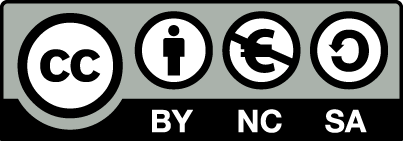 [1] http://creativecommons.org/licenses/by-nc-sa/4.0/ 
Ως Μη Εμπορική ορίζεται η χρήση:
που δεν περιλαμβάνει άμεσο ή έμμεσο οικονομικό όφελος από την χρήση του έργου, για το διανομέα του έργου και αδειοδόχο
που δεν περιλαμβάνει οικονομική συναλλαγή ως προϋπόθεση για τη χρήση ή πρόσβαση στο έργο
που δεν προσπορίζει στο διανομέα του έργου και αδειοδόχο έμμεσο οικονομικό όφελος (π.χ. διαφημίσεις) από την προβολή του έργου σε διαδικτυακό τόπο
Ο δικαιούχος μπορεί να παρέχει στον αδειοδόχο ξεχωριστή άδεια να χρησιμοποιεί το έργο για εμπορική χρήση, εφόσον αυτό του ζητηθεί.
Επεξήγηση όρων χρήσης έργων τρίτων
Δεν επιτρέπεται η επαναχρησιμοποίηση του έργου, παρά μόνο εάν ζητηθεί εκ νέου άδεια από το δημιουργό.
©
διαθέσιμο με άδεια CC-BY
Επιτρέπεται η επαναχρησιμοποίηση του έργου και η δημιουργία παραγώγων αυτού με απλή αναφορά του δημιουργού.
διαθέσιμο με άδεια CC-BY-SA
Επιτρέπεται η επαναχρησιμοποίηση του έργου με αναφορά του δημιουργού, και διάθεση του έργου ή του παράγωγου αυτού με την ίδια άδεια.
διαθέσιμο με άδεια CC-BY-ND
Επιτρέπεται η επαναχρησιμοποίηση του έργου με αναφορά του δημιουργού. 
Δεν επιτρέπεται η δημιουργία παραγώγων του έργου.
διαθέσιμο με άδεια CC-BY-NC
Επιτρέπεται η επαναχρησιμοποίηση του έργου με αναφορά του δημιουργού. 
Δεν επιτρέπεται η εμπορική χρήση του έργου.
Επιτρέπεται η επαναχρησιμοποίηση του έργου με αναφορά του δημιουργού
και διάθεση του έργου ή του παράγωγου αυτού με την ίδια άδεια.
Δεν επιτρέπεται η εμπορική χρήση του έργου.
διαθέσιμο με άδεια CC-BY-NC-SA
διαθέσιμο με άδεια CC-BY-NC-ND
Επιτρέπεται η επαναχρησιμοποίηση του έργου με αναφορά του δημιουργού.
Δεν επιτρέπεται η εμπορική χρήση του έργου και η δημιουργία παραγώγων του.
διαθέσιμο με άδεια 
CC0 Public Domain
Επιτρέπεται η επαναχρησιμοποίηση του έργου, η δημιουργία παραγώγων αυτού και η εμπορική του χρήση, χωρίς αναφορά του δημιουργού.
Επιτρέπεται η επαναχρησιμοποίηση του έργου, η δημιουργία παραγώγων αυτού και η εμπορική του χρήση, χωρίς αναφορά του δημιουργού.
διαθέσιμο ως κοινό κτήμα
χωρίς σήμανση
Συνήθως δεν επιτρέπεται η επαναχρησιμοποίηση του έργου.
71
Χρηματοδότηση
Το παρόν εκπαιδευτικό υλικό έχει αναπτυχθεί στo πλαίσιo του εκπαιδευτικού έργου του διδάσκοντα.
Το έργο «Ανοικτά Ακαδημαϊκά Μαθήματα στο ΤΕΙ Αθήνας» έχει χρηματοδοτήσει μόνο την αναδιαμόρφωση του εκπαιδευτικού υλικού. 
Το έργο υλοποιείται στο πλαίσιο του Επιχειρησιακού Προγράμματος «Εκπαίδευση και Δια Βίου Μάθηση» και συγχρηματοδοτείται από την Ευρωπαϊκή Ένωση (Ευρωπαϊκό Κοινωνικό Ταμείο) και από εθνικούς πόρους.
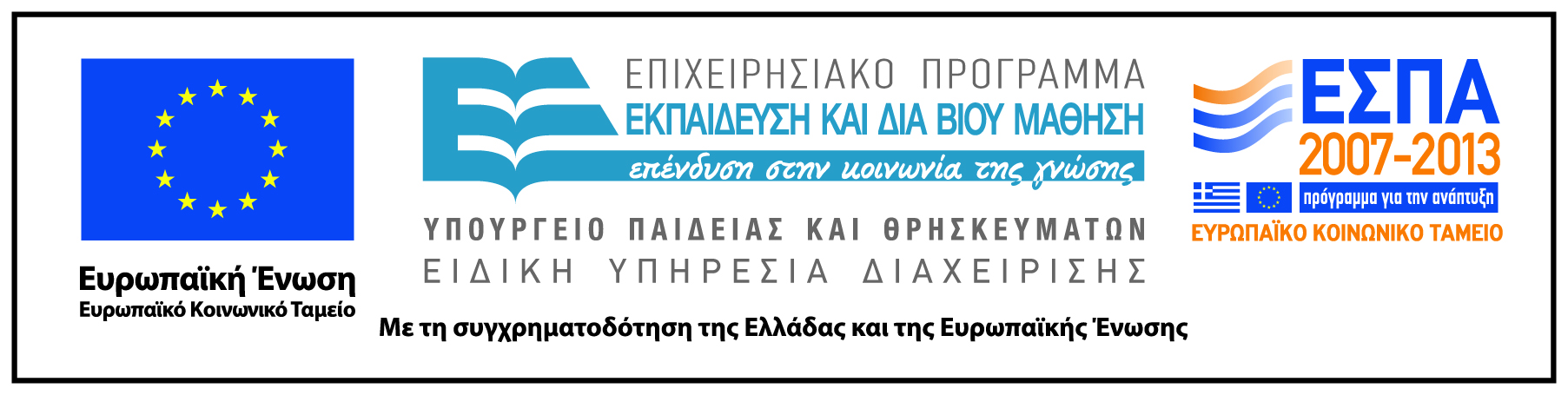